Sinteza i priprema topoloških izolatora za transportna mjerenja
PMF Fizički odsjek
Bruno Gudac
26.1.2017.
Topološki izolatori
Kvantno stanje materijala karakterizirano posebnim rubnim (2D) ili površinskim (3D) stanjima
Unutrašnjost izolatorska ili poluvodička
Energijske vrpce kao kod izolatora
Površina vodljiva
Posebnost -> topološka invarijanta na adijabatsku promjenu Hamiltonijana koja je ista dok god postoji energijski procjep između vodljive i valentne vrpce
Topološke invarijante
Chernov broj kod 2D TI u kvantnom Hallovom efektu

Z2 invarijante kod TI koji čuva vremensku inverziju
n      topološka invarijanta
       (Chern numer or TKNN)
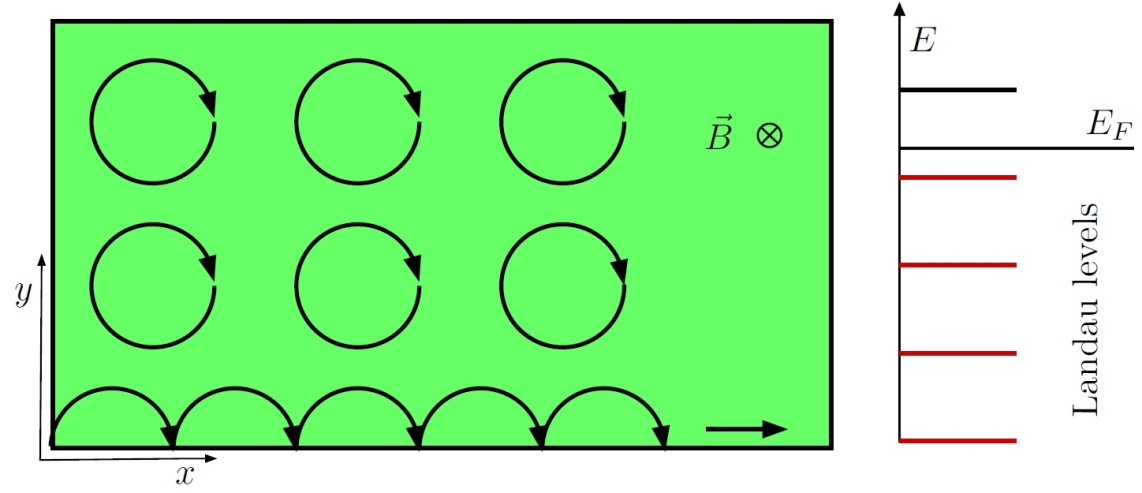 Kvantni Hallov efekt u 2D TI
Vodljivi elektroni na površini predstavljaju čestice zaključanog heliciteta
Nema raspršenja unatrag



Na površini se zatvara energijski procjep
Vodljiva rubna/površinska stanja
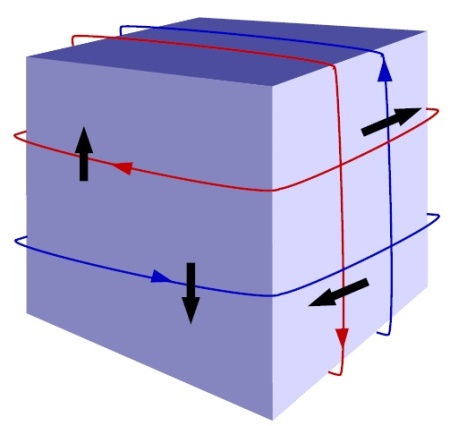 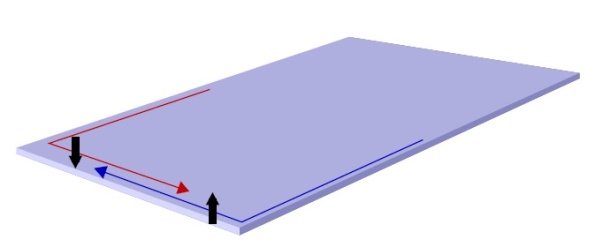 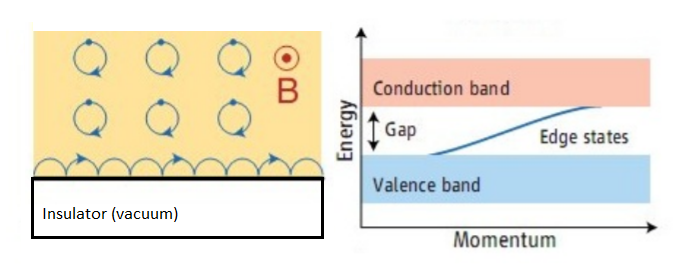 Najpoznatiji TI
Tetradimitni materijali oblika M2X3
M=Bi, Sb; X=Se,Te,S
navedeni opis zadovoljava BiSbTeSe2 koji je u osnovi ovog seminara





Pb1-xSnxSe za x > 0.23, energijski procjep ovisi o x i T
ZrSiS, TlBiTe2, SmB6, GeBi2Te4
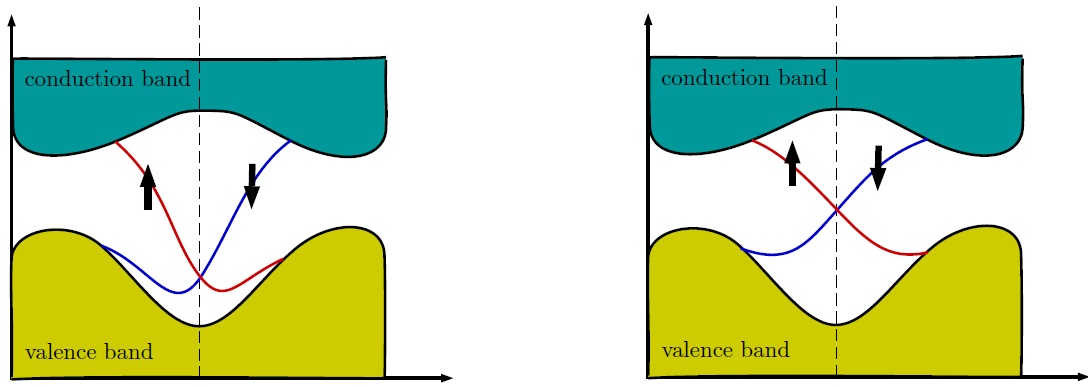 Se-S
Sinteza
Cilj - visokokvalitetni monokristali BiSbTeSe2
Što manje nečistoća i defekata -> minimiziranje utjecaja volumnih stanja i povećanje mobilnosti
Elementi u pravilnim stehiometrijskim omjerima pomješani u gloveboxu
Smješteni u obostrano zataljenu kvarcnu cjevčicu
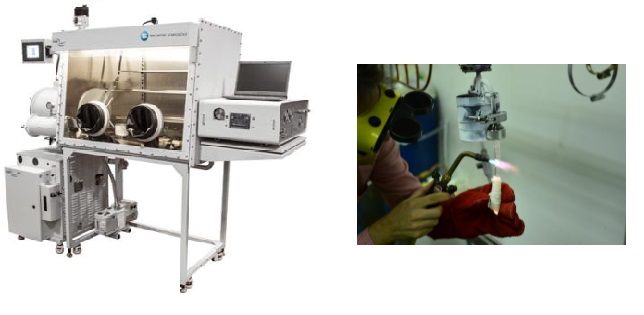 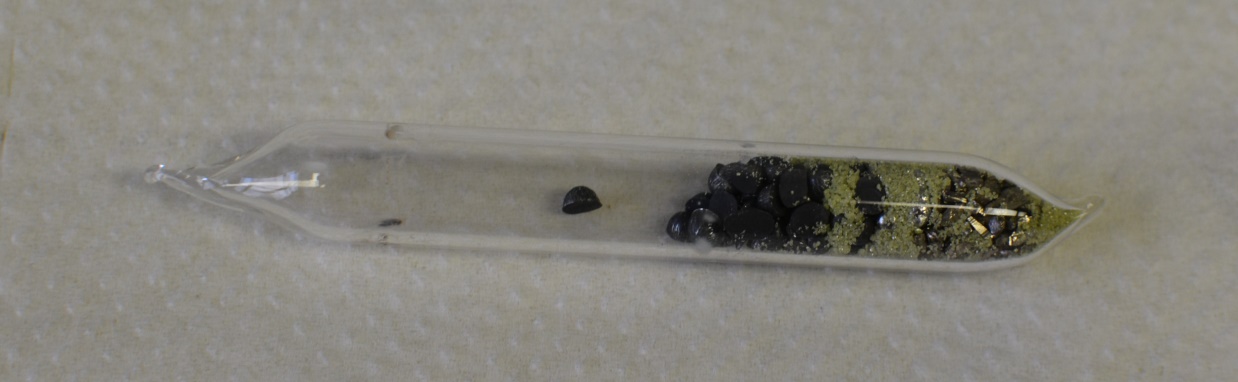 Ampulu stavljamo u peć
Linearno podižemo temperaturu od sobne do 850 oC kroz 24 sata
Na 850 oC se zadržavamo tri dana uz protresanje taljevine radi homogenizacije
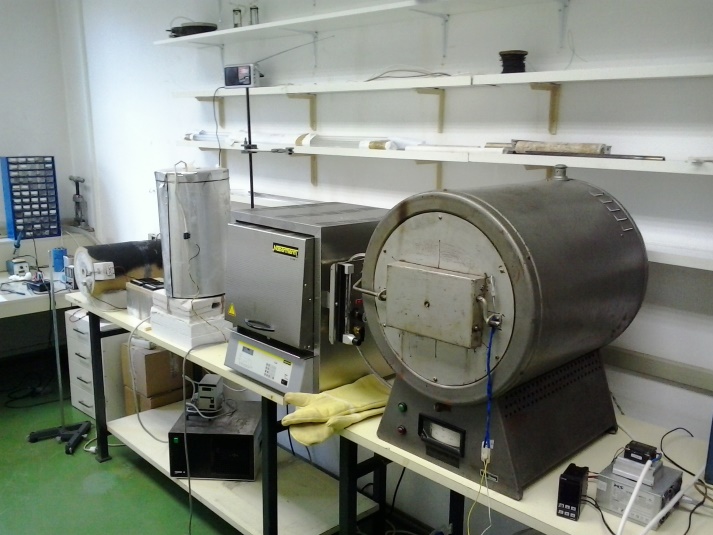 Peći u kojima je obavljena sinteza
Modificirana Bridgmanova metoda
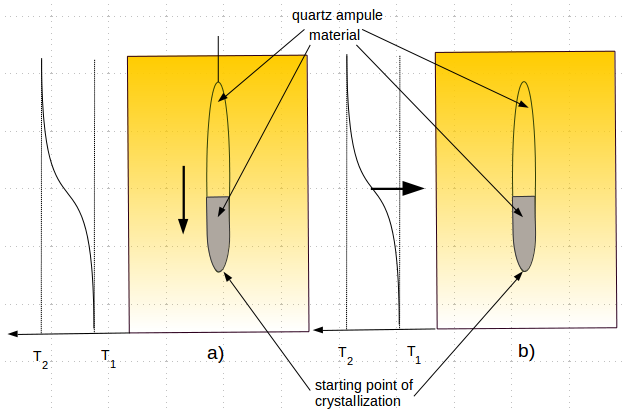 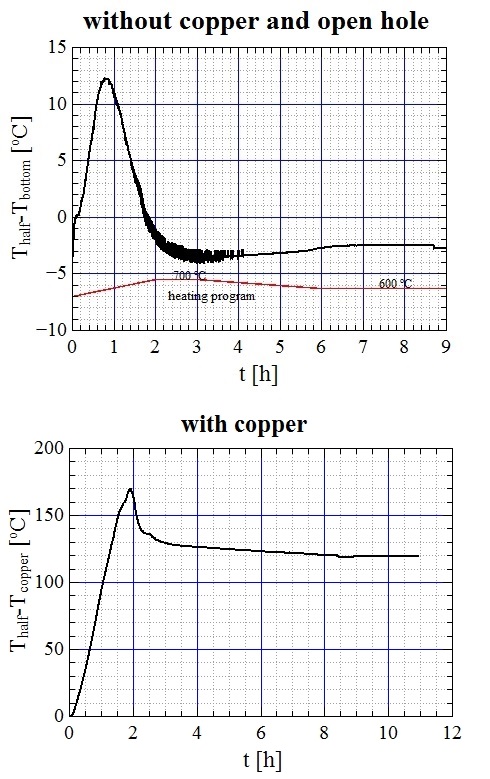 (gore) Bridgmanova metoda; (dolje) postav za hlađenje taljevine;  (desno) gradijent temperature u modificiranoj metodi
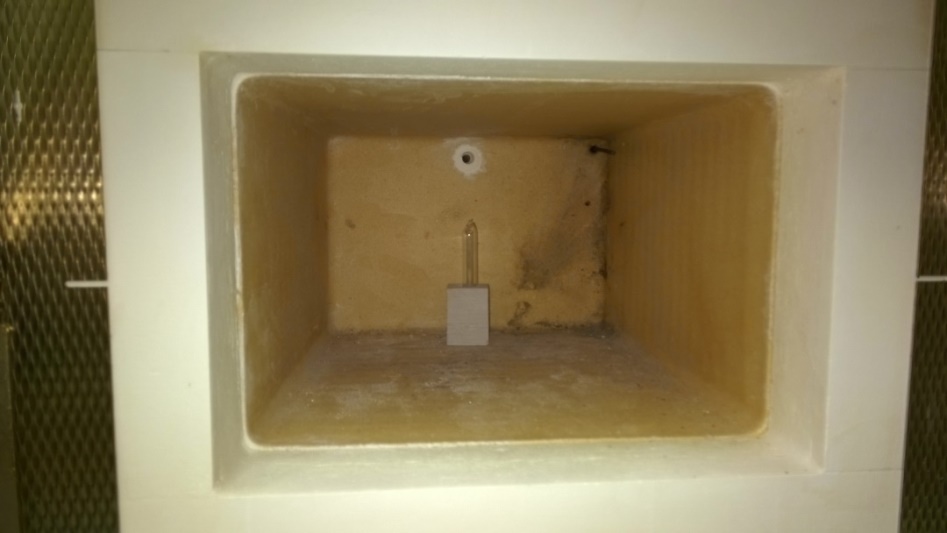 Hlađenje
Linearno spuštanje temperature sa 850 oC  na 450 oC kroz tri dana
Uklanjanje cjevčice iz peći





Otvaranje cjevčice
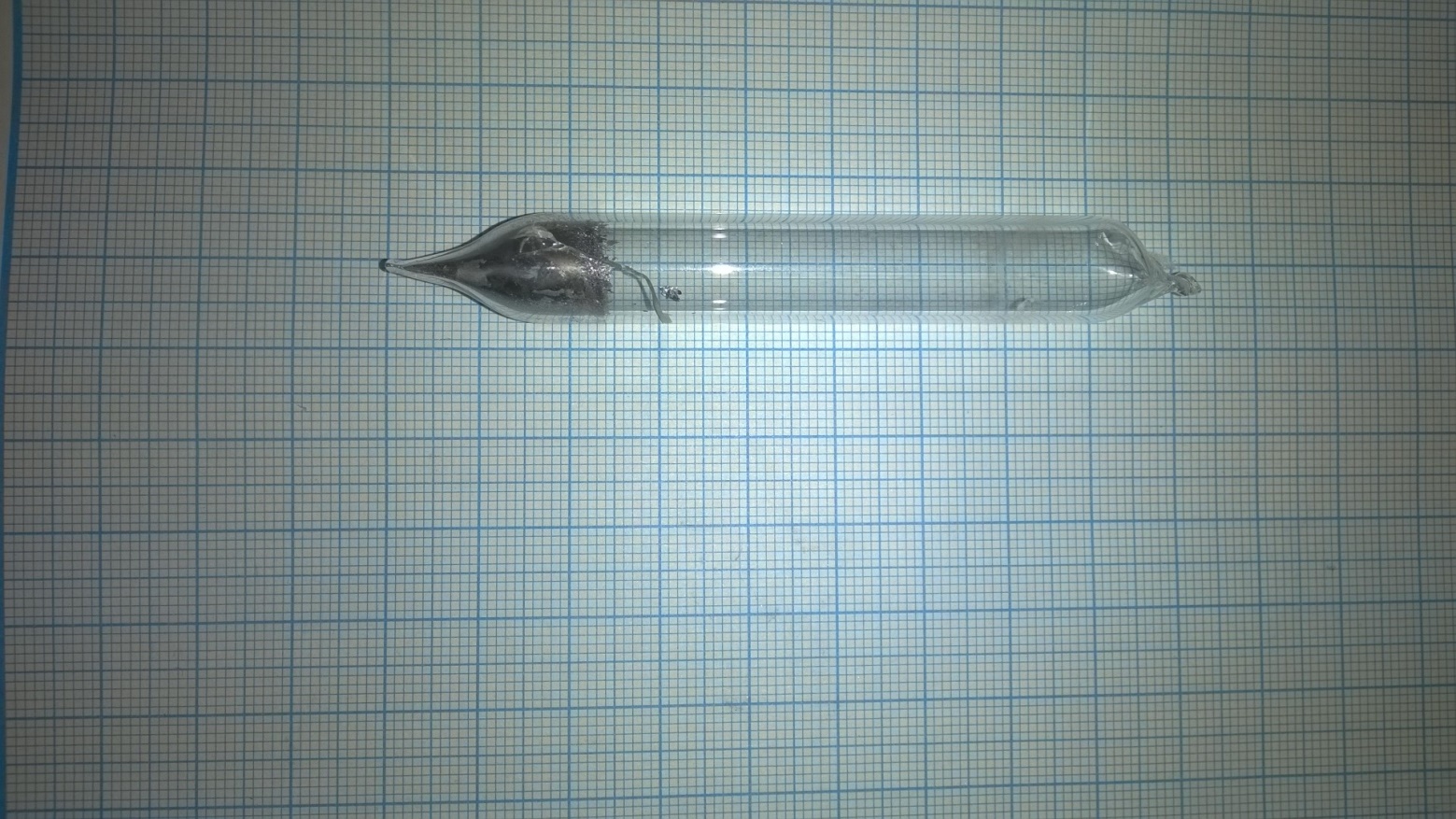 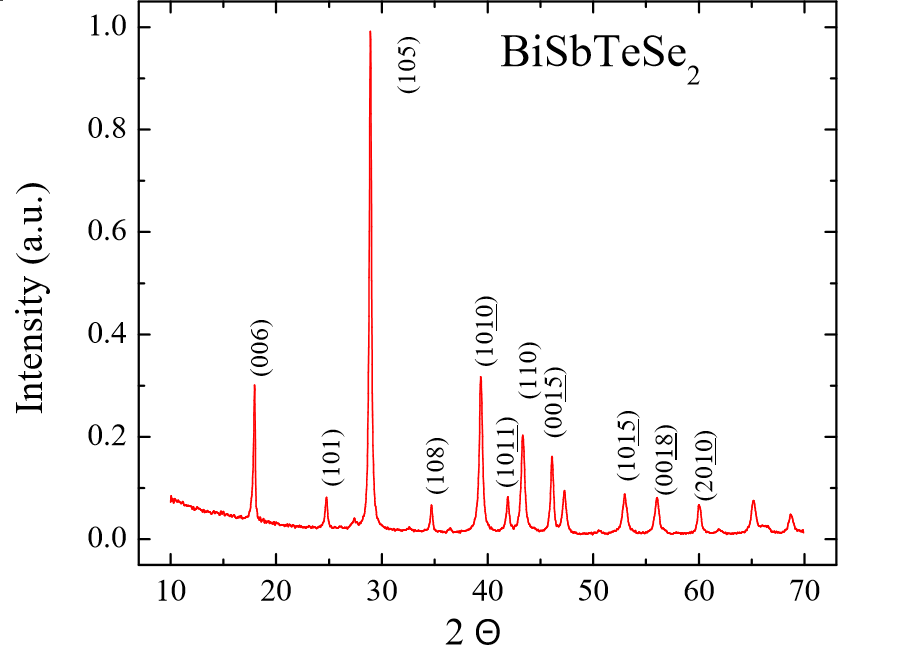 XRD analiza potvrđuje da se radi o monokristalu očekivane strukture
>  Nisu uočene strane strukture
Priprema
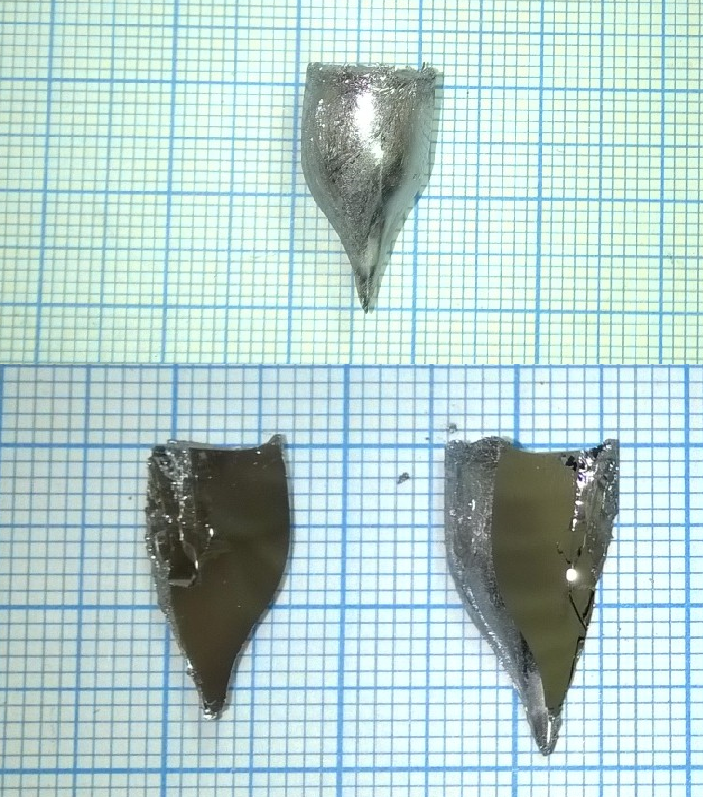 Cilj: stvoriti što tanji pravokutni uzorak za mjerenje pomoću dva strujna i dva naponska kontakta

Počinje se kalanjem
(dolje) vidljiv glatki sloj, takva je površina poželjna na uzorku za mjerenja
Daljnjim kalanjem dolazimo do zadovoljavajuće tankih uzoraka (listića), koje skalpelom odsječemo na željene dimenzije
Debljina uzorka stotinjak mikrona (lijevo)






Iskušana metoda pripreme tankih uzoraka pomoću ljepljive trake (desno), debljina uzoraka desetak mikrona
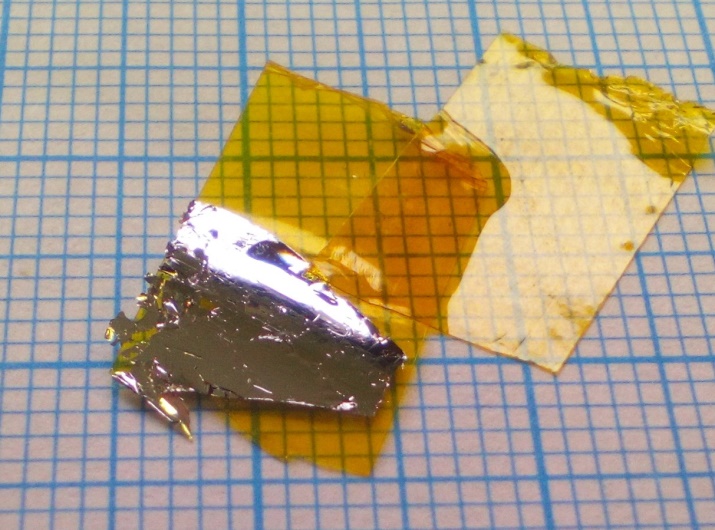 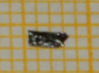 Dovodimo uzorak na željene dimenzije
Lijepimo ga na termalno vodljivu safirnu pločicu 
Srebrnom pastom lijepimo platinske žice
Metodom točkastog varenja ojačavamo kontakte
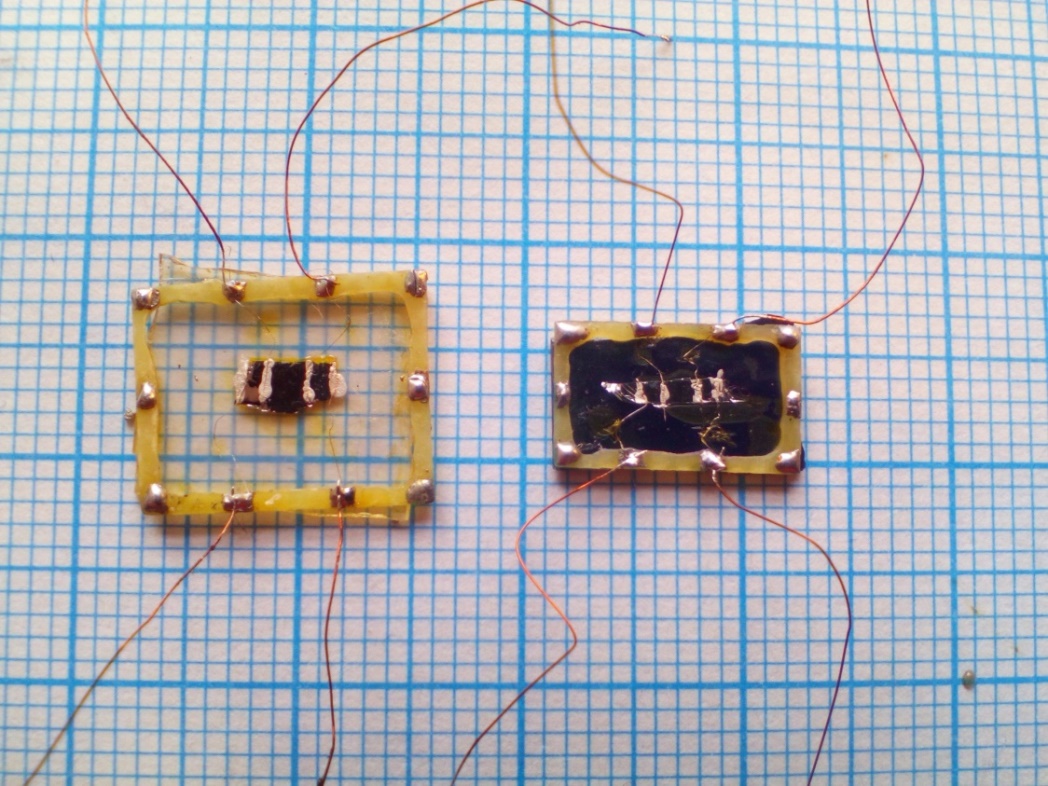 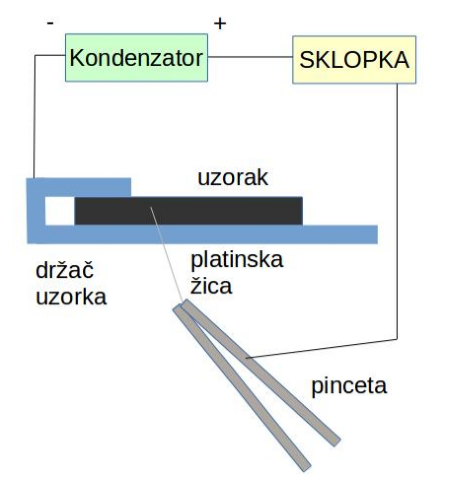 Metoda točkastog varenja
Uzorci spremni za mjerenje
Mjerenje i rezultati
Mjerenje izvršeno na cryocooleru
Uzorci transportno karakterizirani
Mjerena ovisnost otpora uzoraka o temperaturi
Na oba načina pripremljeni uzorci pokazuju isto ponašanje
Kroz tanji uzorak (pripremljen trakom) puštana je pet puta manja struja (0.1 mA), a otpori su usporedivi 
Nije vidljivo na grafu, prikazane su relativne promjene otpora za svaki od uzoraka
Tanji uzorak očekivano ima veći otpor
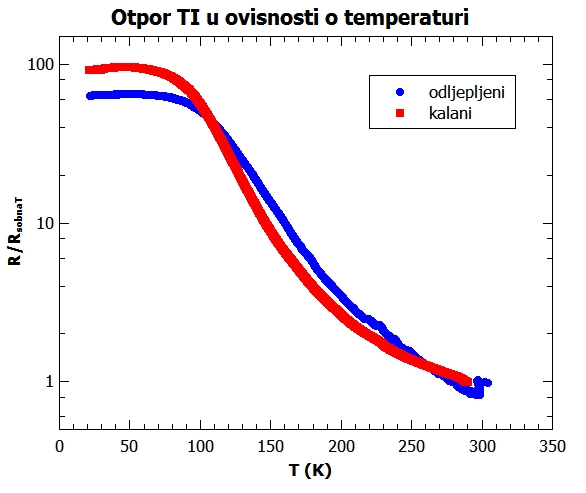 Padom temperature raste otpor uzoraka (izolatorsko ponašanje)
na 100 K imamo porast od dva reda veličine
Na dovoljno niskim temperaturama doprinos vođenja po površini postaje značajan (odlika TI)
Vidljivo na grafu, otpor postaje manji ispod 50 K
Omogućava proučavanje površinskih stanja na danim temperaturama
Zaključak
Sintetiziran topološki izolator BiSbTeSe2 
Modificirana metoda hlađenja materijala u peći
Pripremljena dva uzorka za mjerenje, jedan jednostavnim kalanjem, drugi ljepljivom trakom
Mjerenjem uočeno ponašanje topološkog izolatora
Značaj mogućnosti proučavanja vodljivih površinskih stanja na niskim temperaturama